Božena Slančíková-Timrava
SZŠ Didacticus, Košice
výborná slovenská realistická prozaička a dramatička 
narodila sa 2. októbra 1867 v Polichne, zomrela 27. novembra 1951 v Lučenci 
pseudonym je zvolený podľa miesta pôsobenia 
narodila sa v rodine spoluzakladateľa Matice slovenskej Pavla Slančíka 
mala 10 súrodencov, viacerí z nich boli literárne činní 
vyučila sa na meštianskej škole v Banskej Bystrici 
nikdy sa nevydala 
pôsobila ako opatrovateľka v materskej škole 
žila v ústraní od spoločenského diania
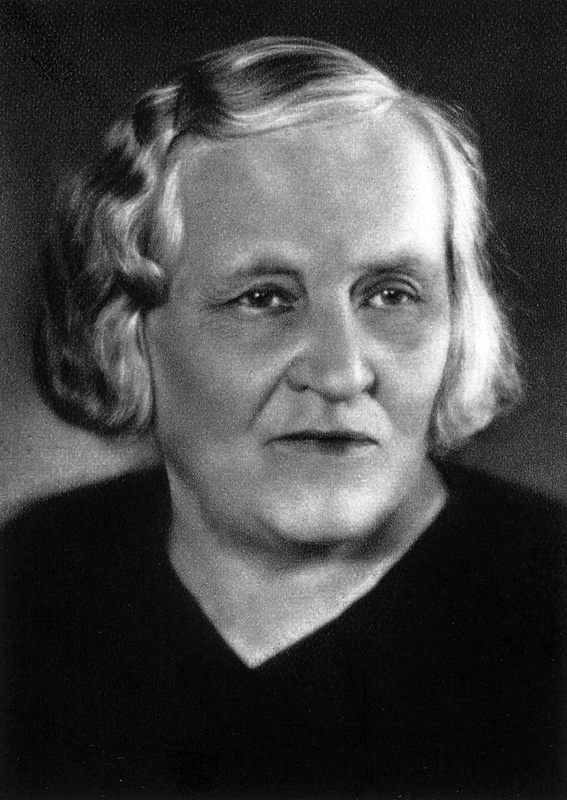 Znaky tvorby
silná spoločenská kritika 
nesentimálna podoba lásky 
silné, samostatné ženské postavy 
oslobodenie sa od vysokých ideálov, zobrazovanie reality 
autobiografické prvky v textoch 
expresívny jazyk 
sústreďuje sa na dedinské prostredie 
motívy I. svetovej vojny
Ťapákovci
výrazná spoločenská novela 19. storočia  o zaostalosti a neschopnosti prijať pokrok 
patrí do II. vlny slovenského realizmu s prívlastkom kritický realizmus 
kritizuje negatívne spoločenské javy ako nevzdelanosť, alkoholizmus, stagnácia 
Ťapákovci sú stelesnením lenivosti a nechuťou pracovať 
v rodinnom dome žije 16 ľudí, všade je neporiadok, špina a krik
Postavy
z postáv Ťapákovcov sa vymykajú dve postavy - Iľa - kráľovná a Anča - zmija 
Iľa - kráľovná ako pôrodná babica má vyššie vzdelanie a požaduje v rodine nový poriadok, čo sa stretáva s odmietaním celej rodiny 
slúži u pani richtárky, aby sa osamostatnila, napokon sa jej podarí prehovoriť muža Paľa, aby si postavili vlastný dom 
Anča - zmija - kvôli trpkému osudu (je mrzáčkou) sa stane nevraživou a protivnou voči ostatným, nič ju neteší 
Ilino úsilie je napokon úspešné, no Ťapákovci sa rozhodnú zostať v rodinnom dome, akoby sa nič nestalo
Skon Paľa Ročku
zobrazuje osud chudobného, nešťastného človeka 
Paľo Ročko pochádza z chudobných pomerov 
vezme si pracovitú Zuzu, ktorej rodičia nedajú žiadne veno a nikdy so sobášom nesúhlasili 
Paľo tvrdo pracuje a túži postaviť vlastný dom 
jeho matka tam však nemá prístup, pretože sa oňho v detstve nestarala a nepomohla mu 
Paľo ochorie, jeho zdravotný stav sa zhoršuje a pred smrťou sa túži zmieriť so všetkými, ktorým ublížil 
napokon prijme matku a pokojne umrie
Hrdinovia
spoločenská novela, v ktorej Timrava ironicky nazerá na jednotlivé charaktery počas I. svetovej vojny 
jednoduchý ľud prijíma vojnu s veľkou nevôľou, kým vládnuce vrstvy pokladajú vojnu za čin veľkého vlastenectva 
napokon sú však páni tí, ktorí sa ukážu ako zbabelci 
zo všetkých postáv vyniká podnotár Širický, ktorý s vojnou nesúhlasí, no správa sa čestne 
pred odchodom na vojnu požiada o ruku vyvolenú Lízu, ktorá ho však odmieta
napokon na vojne umiera pri záchrane nepriateľského vojaka
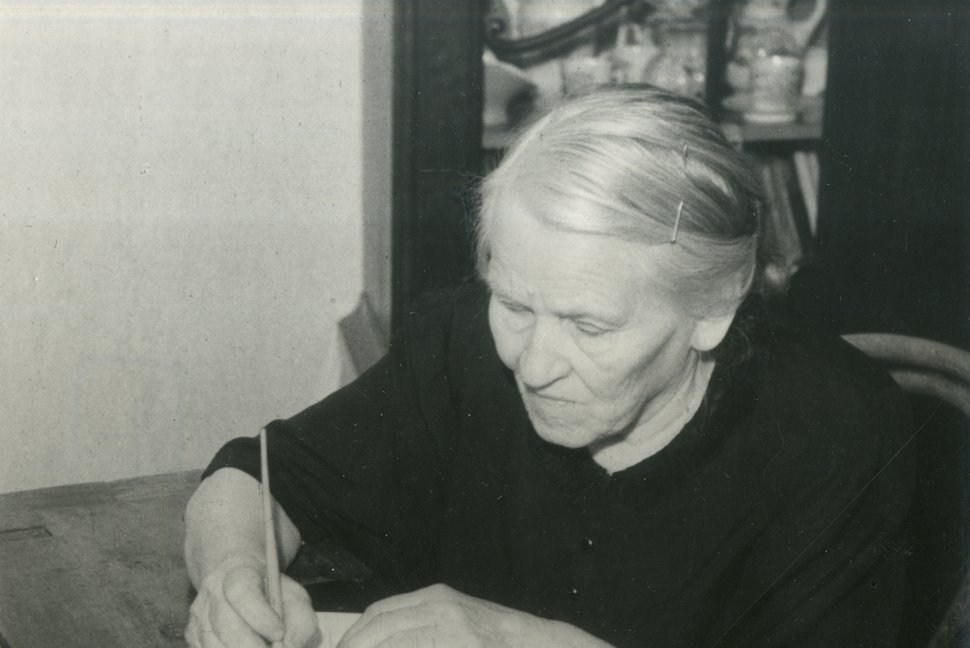 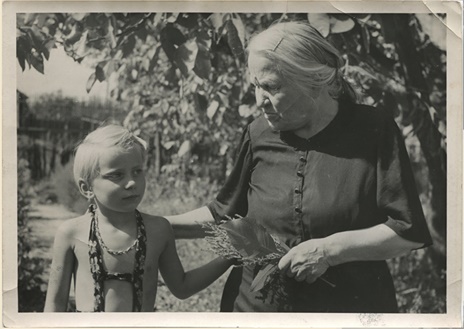